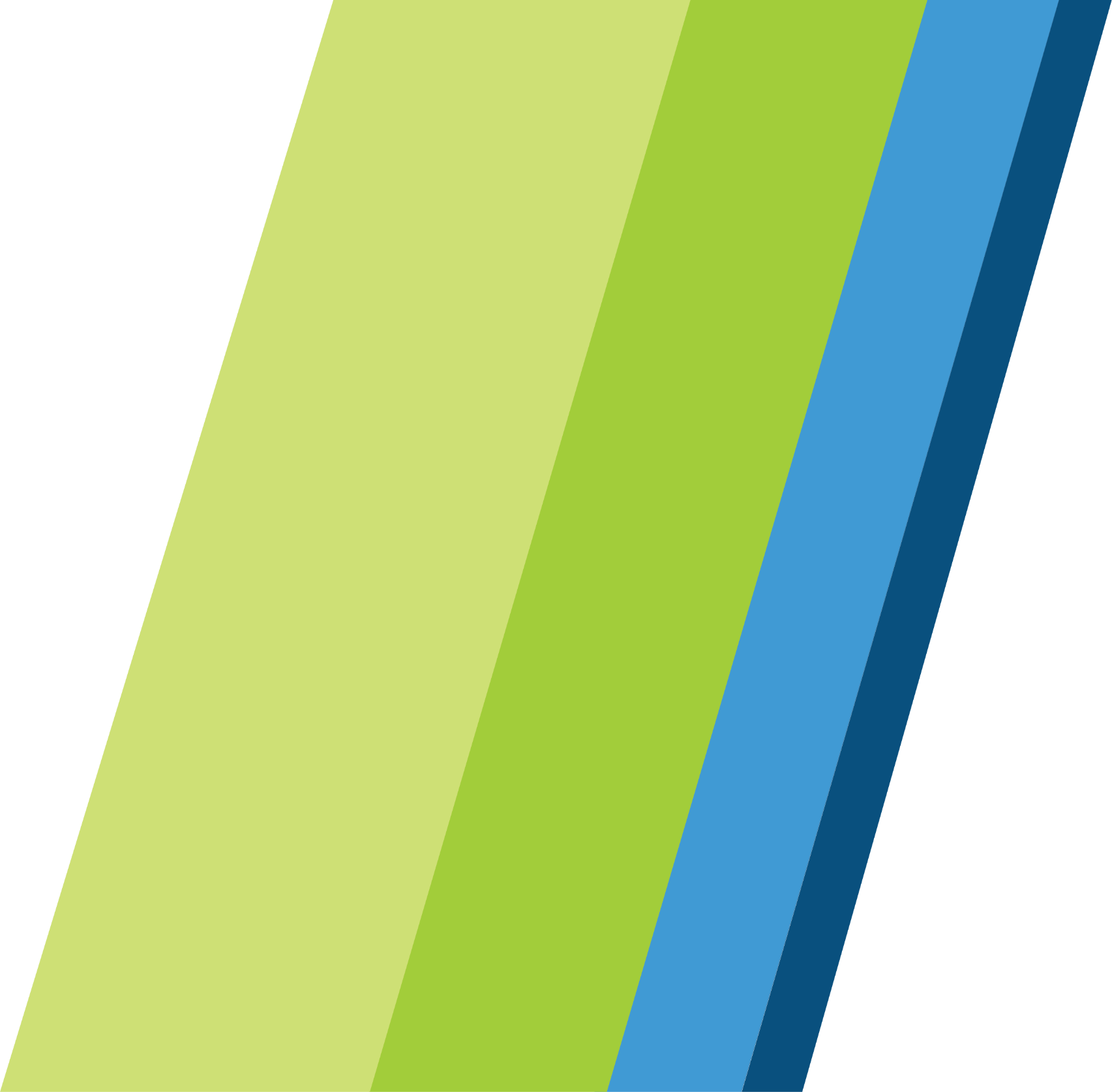 Migration to Mainframe as a Service (MFaaS)
MFaaS Steering Committee & Stakeholder Meeting
January 14, 2020
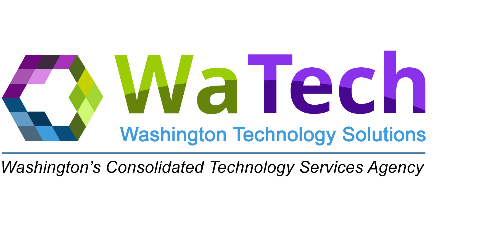 Agenda
Welcome/Intros
Share the reasoning behind the cancelling and reposting of the (first) MFaaS RFP
Overview of current status of RFP and project
Evaluation status
Charter and other artifacts (an updated version of the Charter will be provided with notes from this meeting)
Finalists announcement is planned for January 28th
The goal regarding communication during the next couple of weeks to this group
Current hardware/software End of Service (EOS) discussion
Requirements form review and discussion
Q&A
Close and next steps
Our next meeting on February 11th at 2pm work?
2
[Speaker Notes: Tech evaluators are Carolee, Dave Wilbur, Dave Houseman, Darrell Davenport (DRS) and Mark Rattenbury (OFM).

For transparency we would like to keep this meeting open to you all. There are specific Steering Committee members, but we want to included a larger group in the meetings.]
Thank you
Adjourn
3